The Monterey Bay AquariumResearch Institute
The ‘Blue Silicon Valley’ Emerges from the ‘Serengeti of the Sea’

 
September  21, 2016
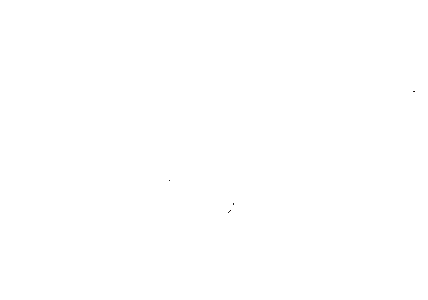 Chris Scholin
MBARI’s mission and founder
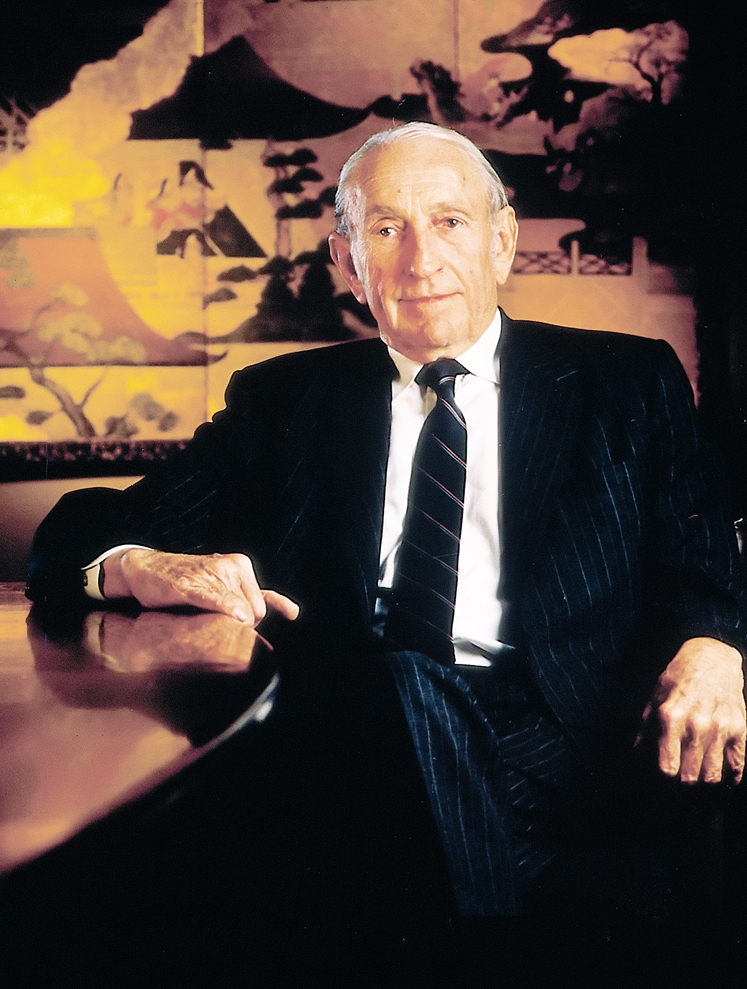 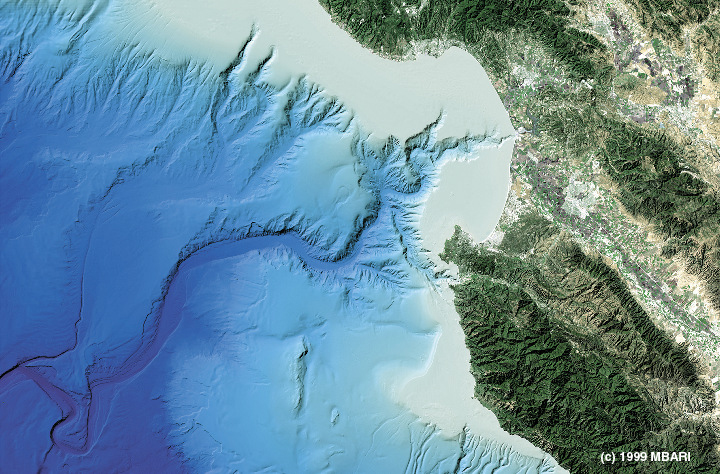 MBARI
X
you are here
X
David Packard
“…achieve and maintain a position as a world center for advanced research and education in ocean science and technology … through the development of better instruments, systems, and methods ….”
MBARI’s Strategic Plan
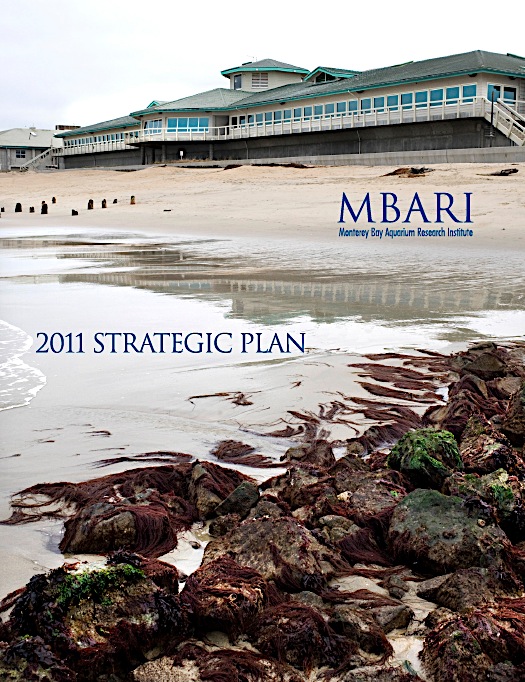 Research Themes

   Exploration and discovery

  Ocean Visualization

  Ecosystem Processes

  Biogeochemical cycles
http://www.mbari.org/about/vision/
MBARI’s Technology Roadmap
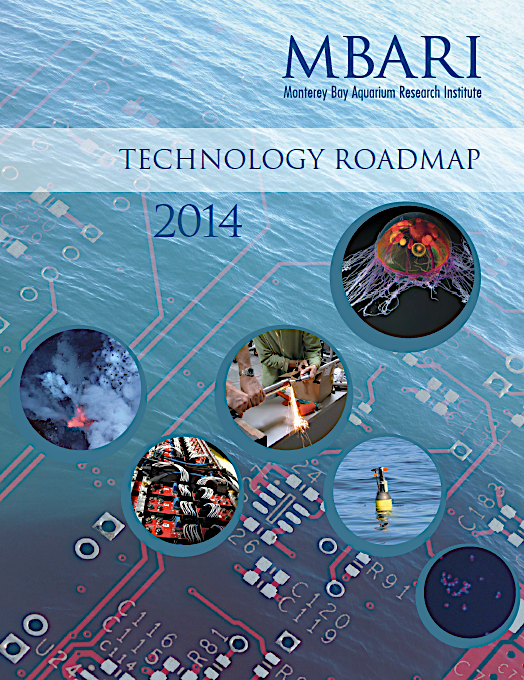 Engineering Initiatives

 Taking the laboratory  into the ocean

 Enabling targeted sampling

Advancing a persistentpresence
http://www.mbari.org/about/vision/
Key elements of MBARI’s strategy
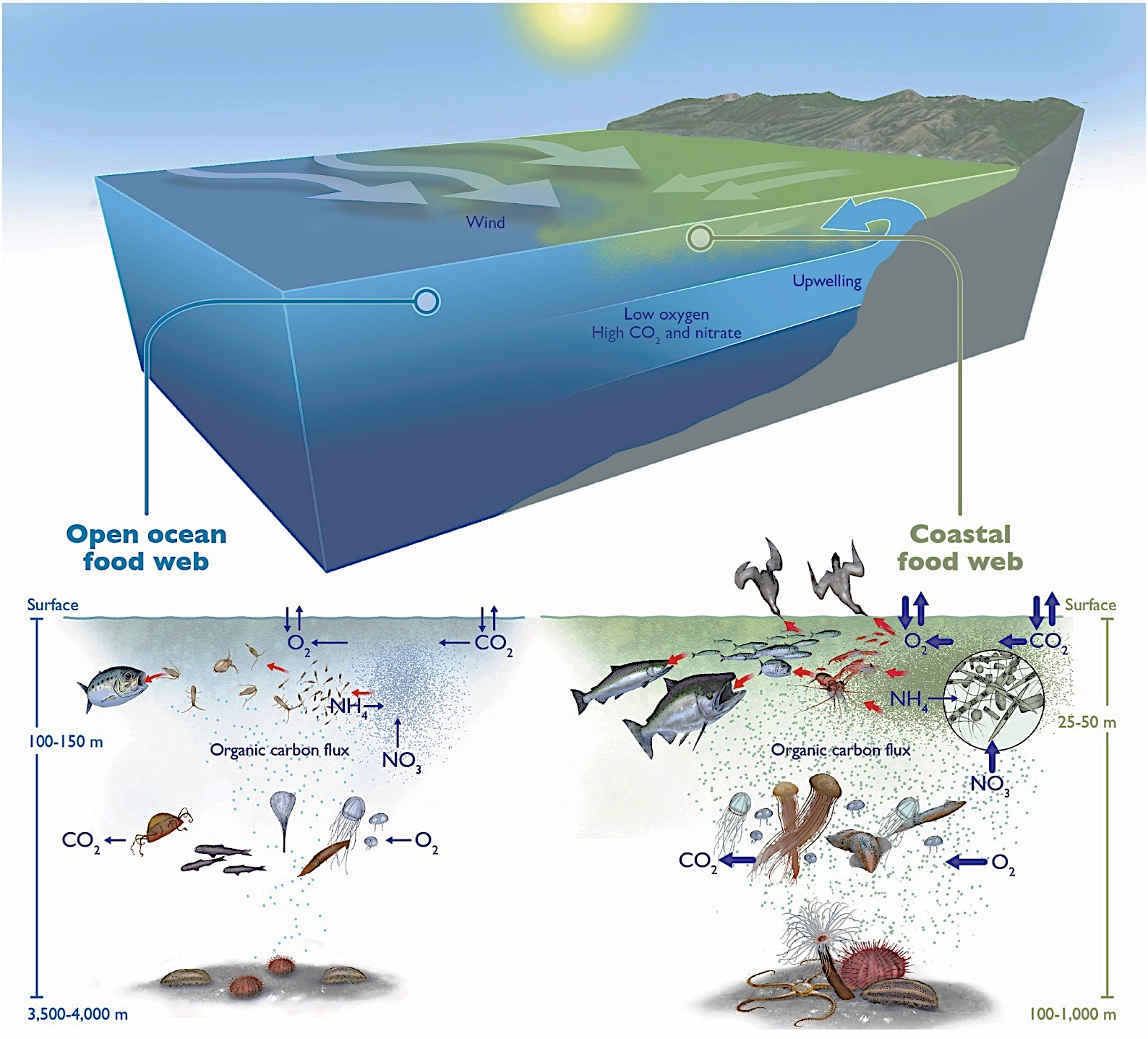 “Ocean change” and societal relevance serve as organizational principles

R&D themes build from a systems perspective 

Problem statements define scientific challenges and technology needs
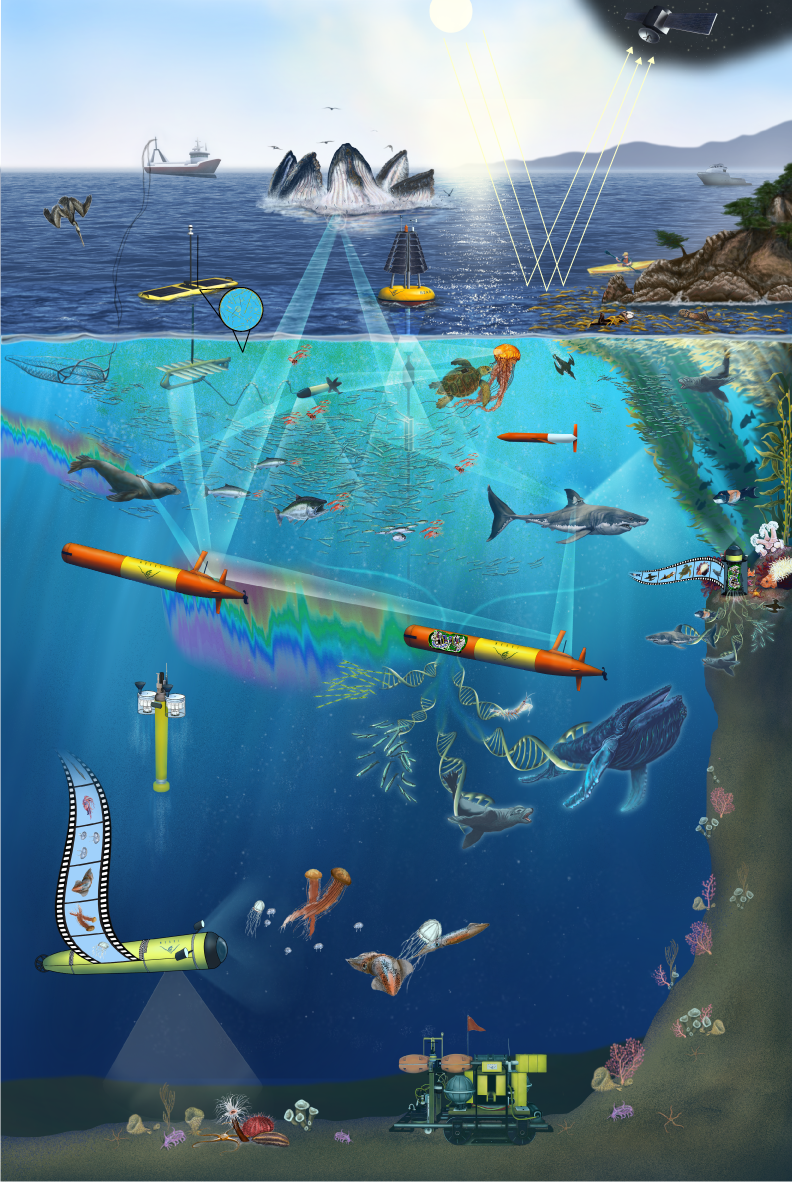 Some exemplar technological foci
Autonomy

Genomic sampling/sample processing

Machine learning

Big data
MBARI and technology transfer
Open source

e.g., data systems, instruments

Royalty-free licenses

e.g., images, video, instruments, and platforms

Commercial licenses

e.g., instruments and platforms